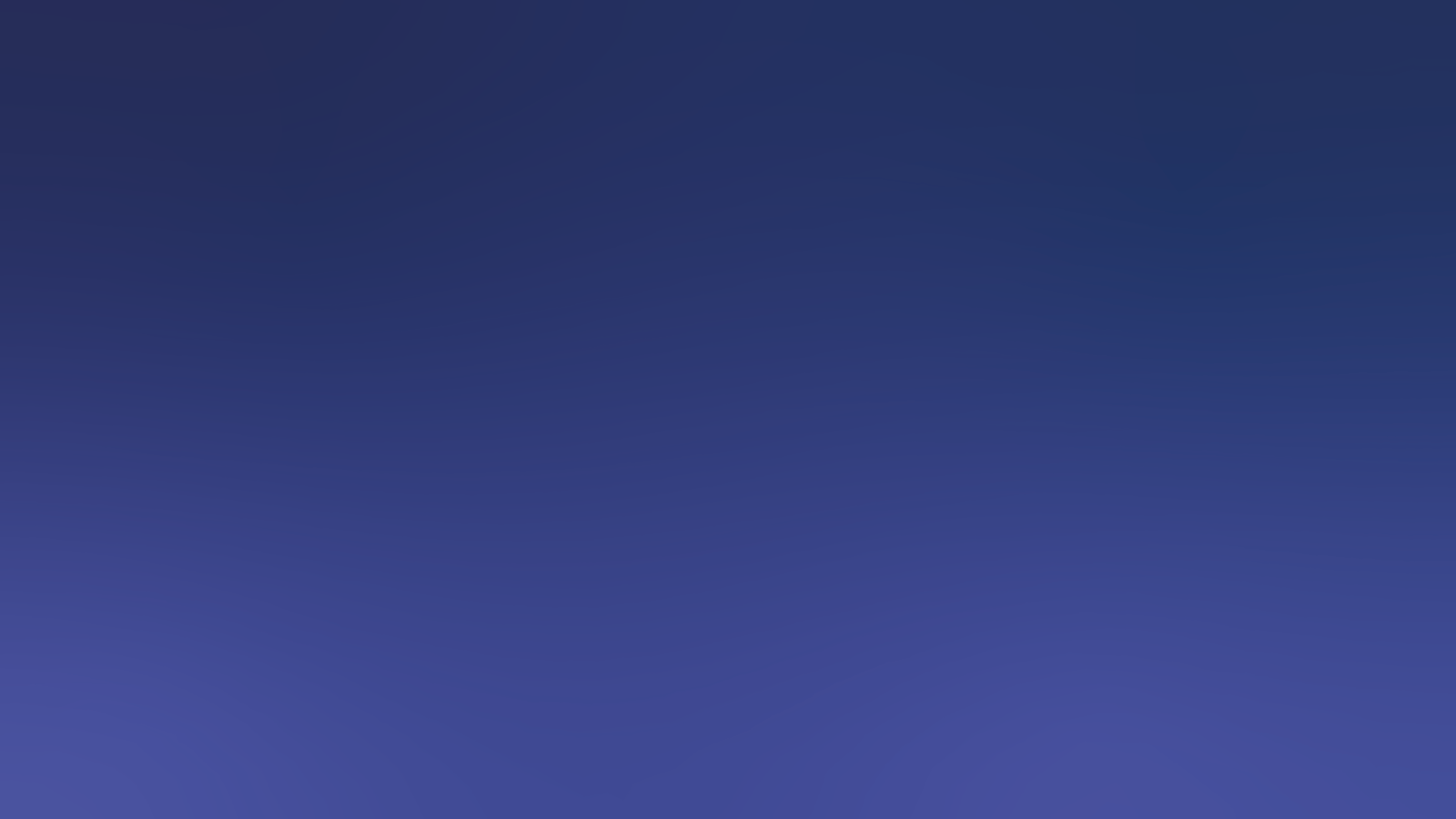 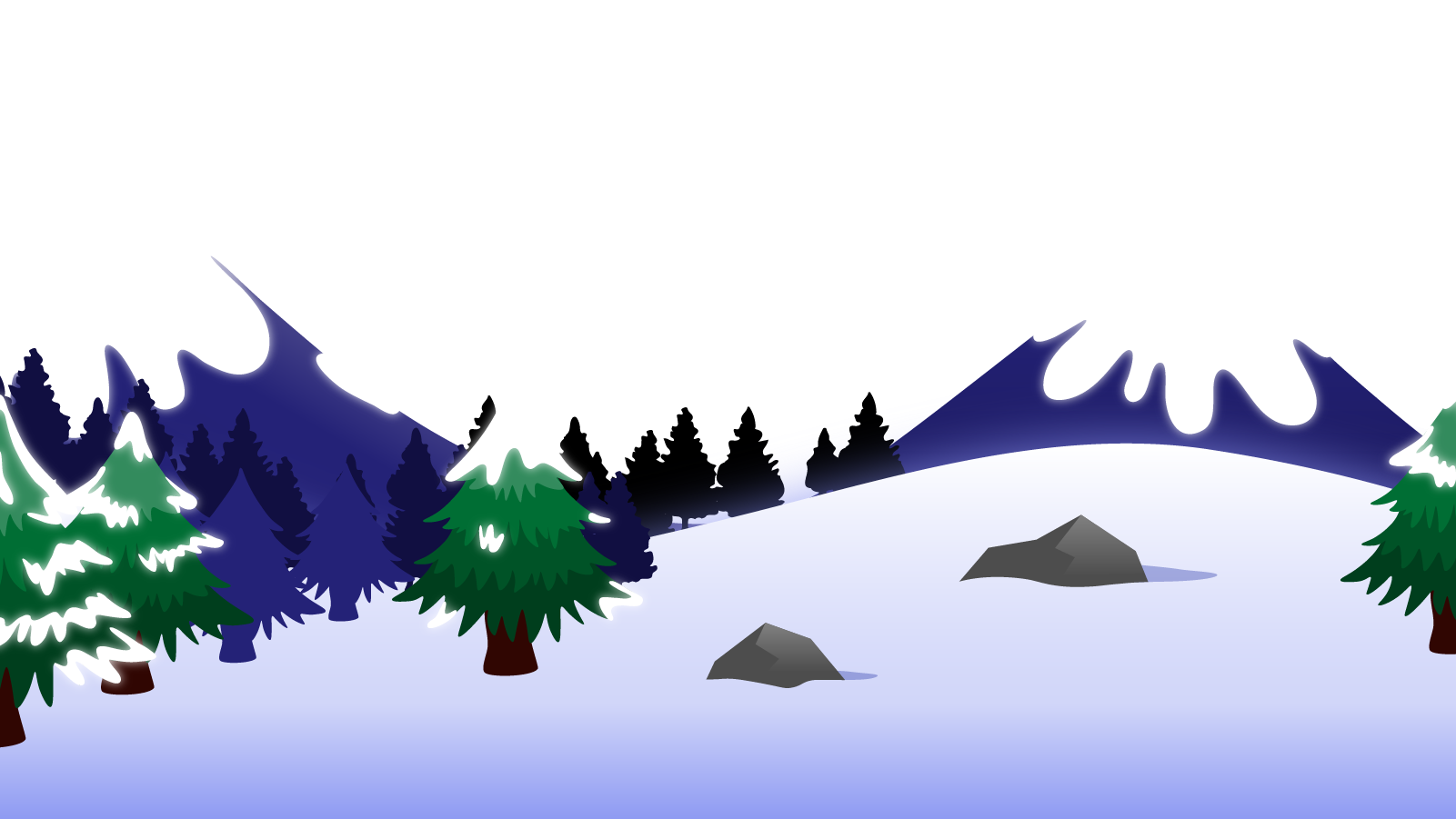 How to Use this Powerpoint
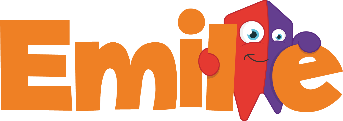 These slides have been designed to be used in Powerpoint as a Slide Show. 

There are text and images that will overlap and cause confusion, if used in desktop mode. 

To open this in Slide Show mode, please click “Slide Show” on the menu above and then “From Beginning”. 

Thank you from the Emile Team.
If you have any feedback, or would just like to say “hello”, please email us at: hello@emile-education.com
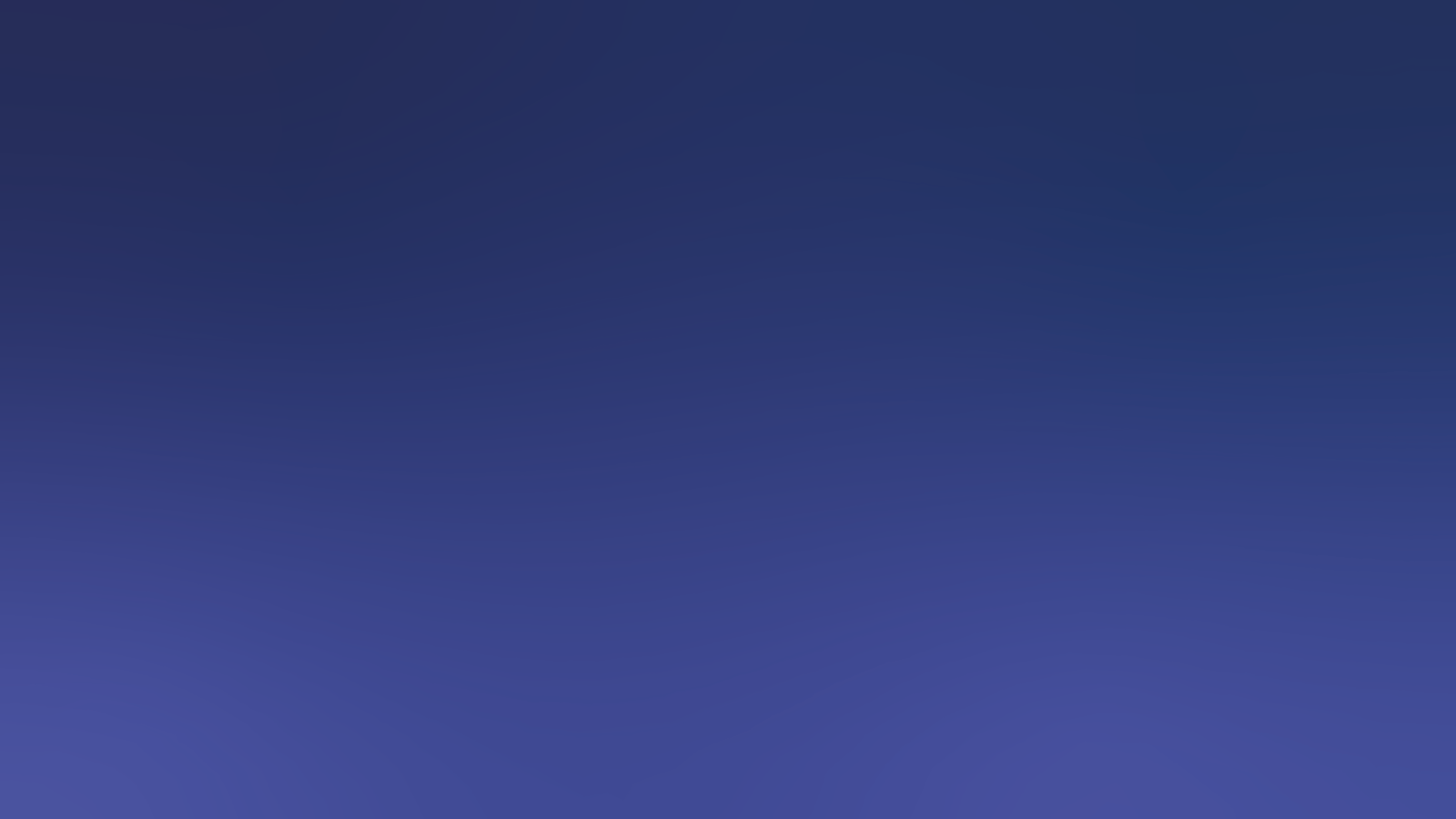 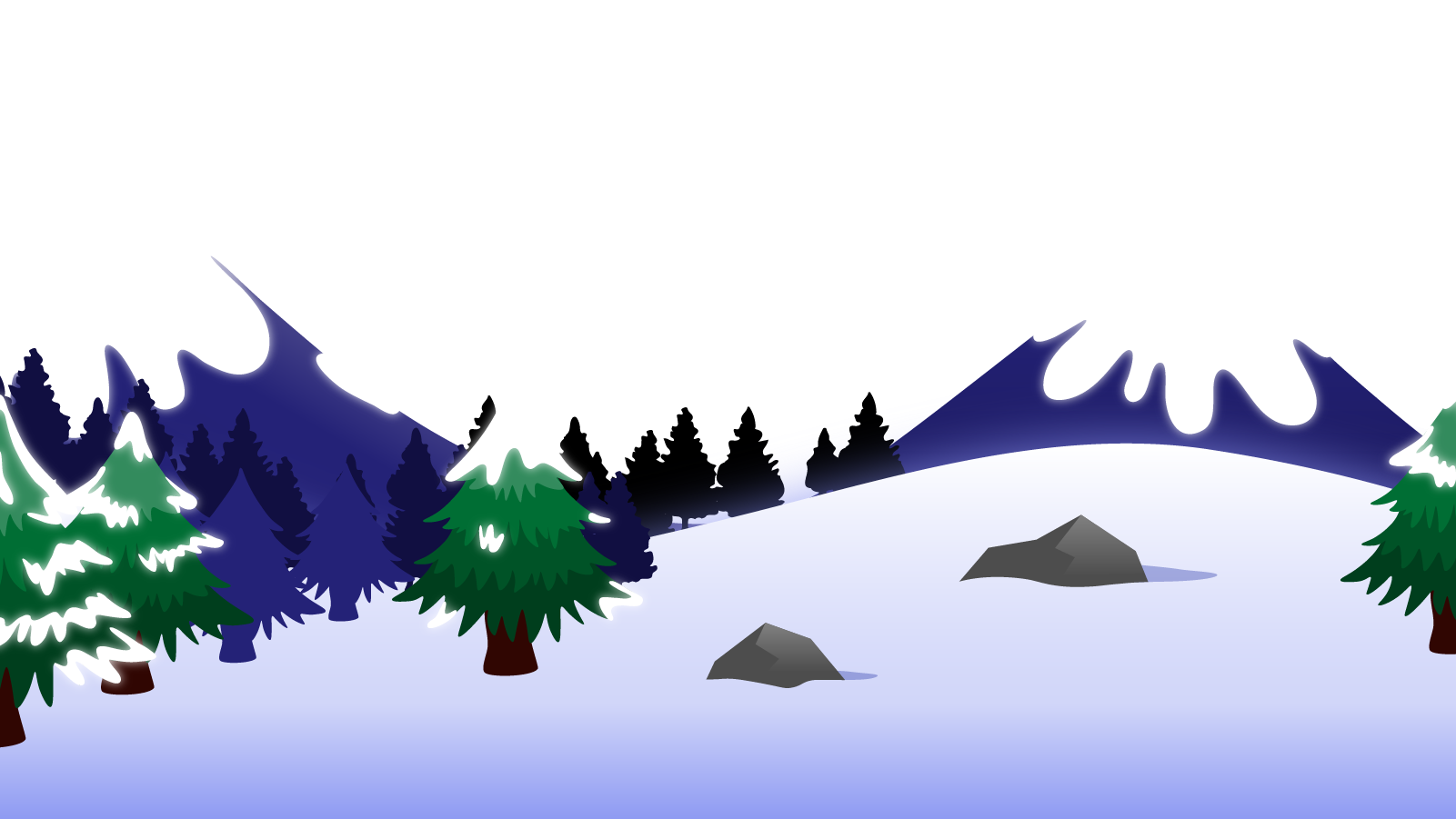 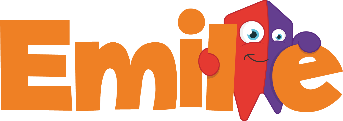 Passive form
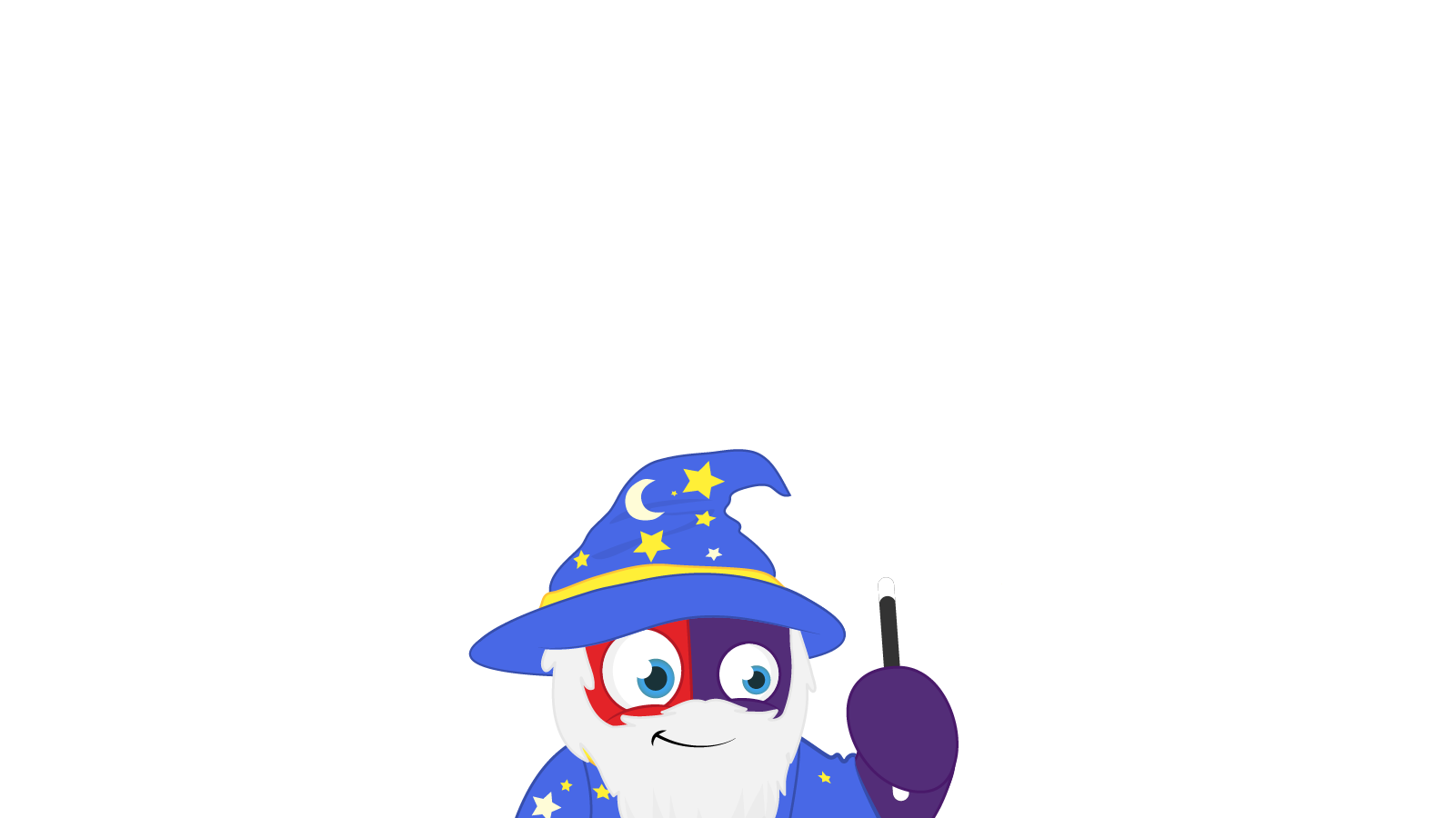 Does anyone remember what a noun is?
A noun is a thing.
Can you think of 
any examples of nouns?
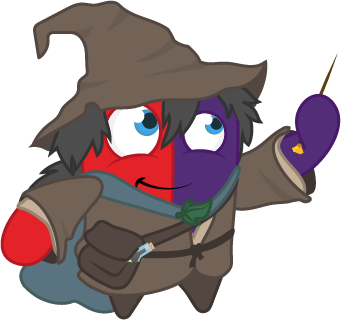 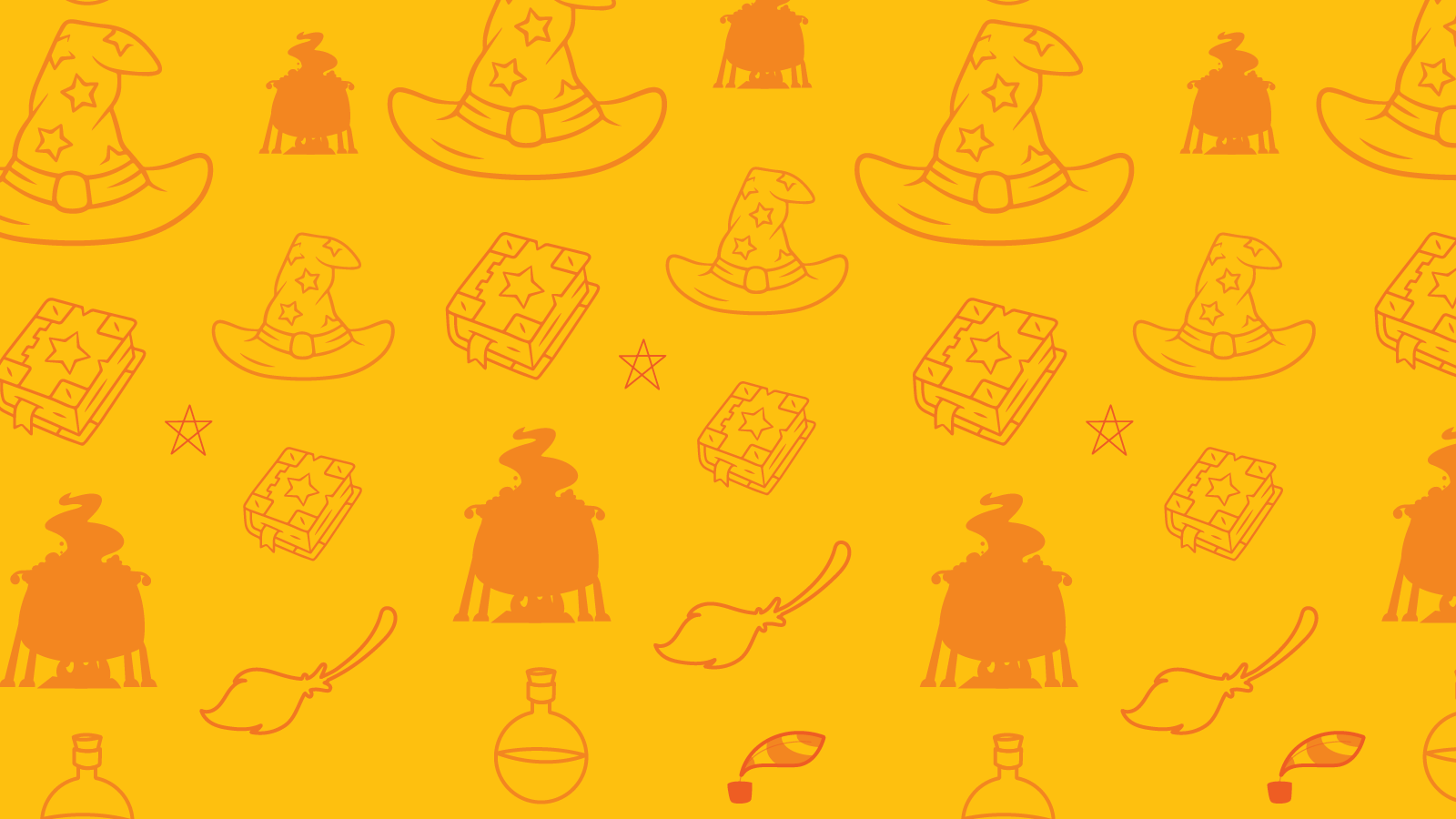 Can you spot the nouns in this sentence?
Can you spot two things in this sentence?
Students like school.
The word “students” is a noun.
The word “school” is a noun.
Teachers drive cars.
The word “teachers” is a noun.
The word “cars” is a noun.
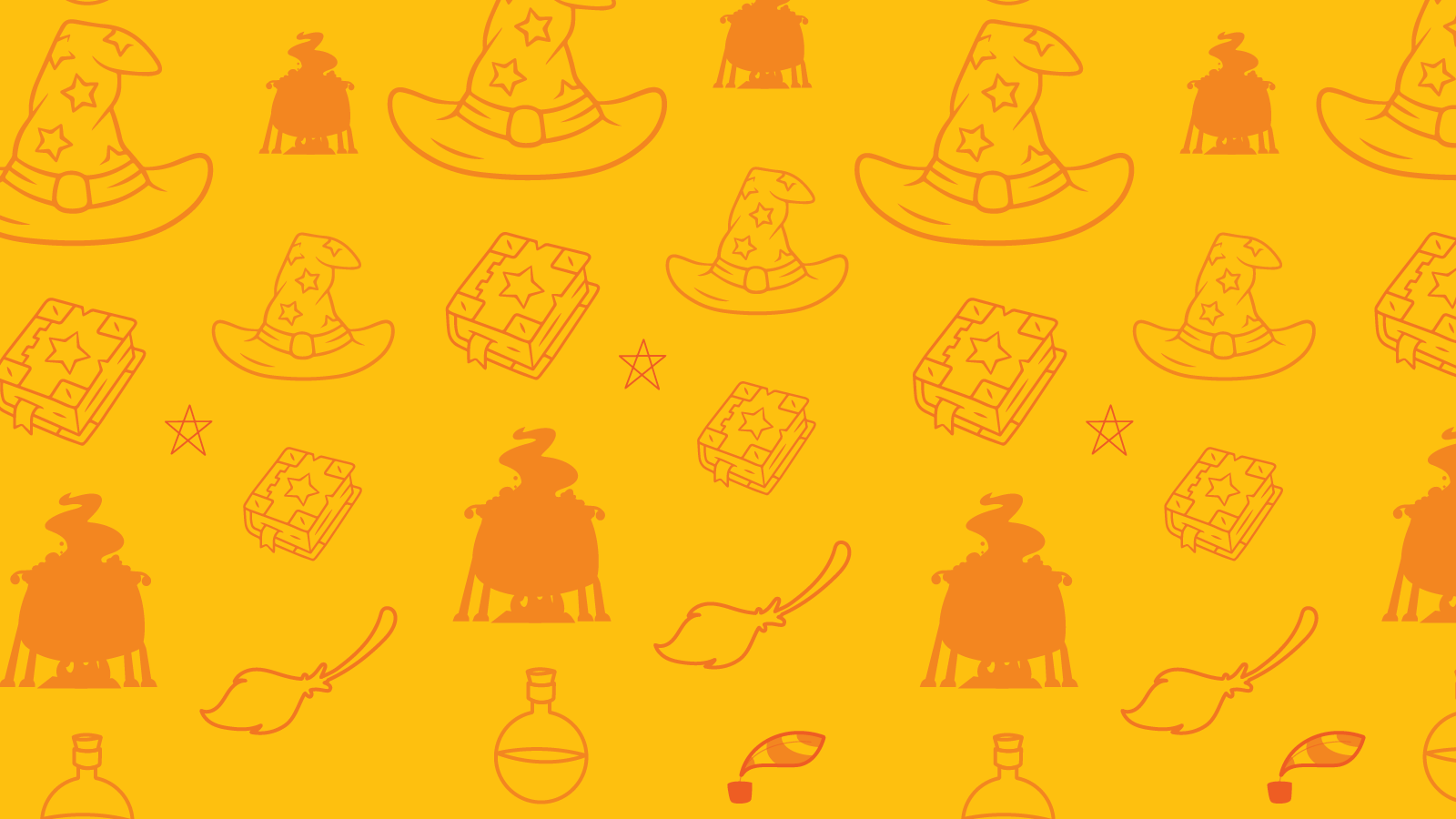 Can you spot the subject in these sentences?
Can you spot two things in this sentence?
Children like maths.
The word “children” is the subject.
Teachers drive cars.
The word “teachers” is the subject.
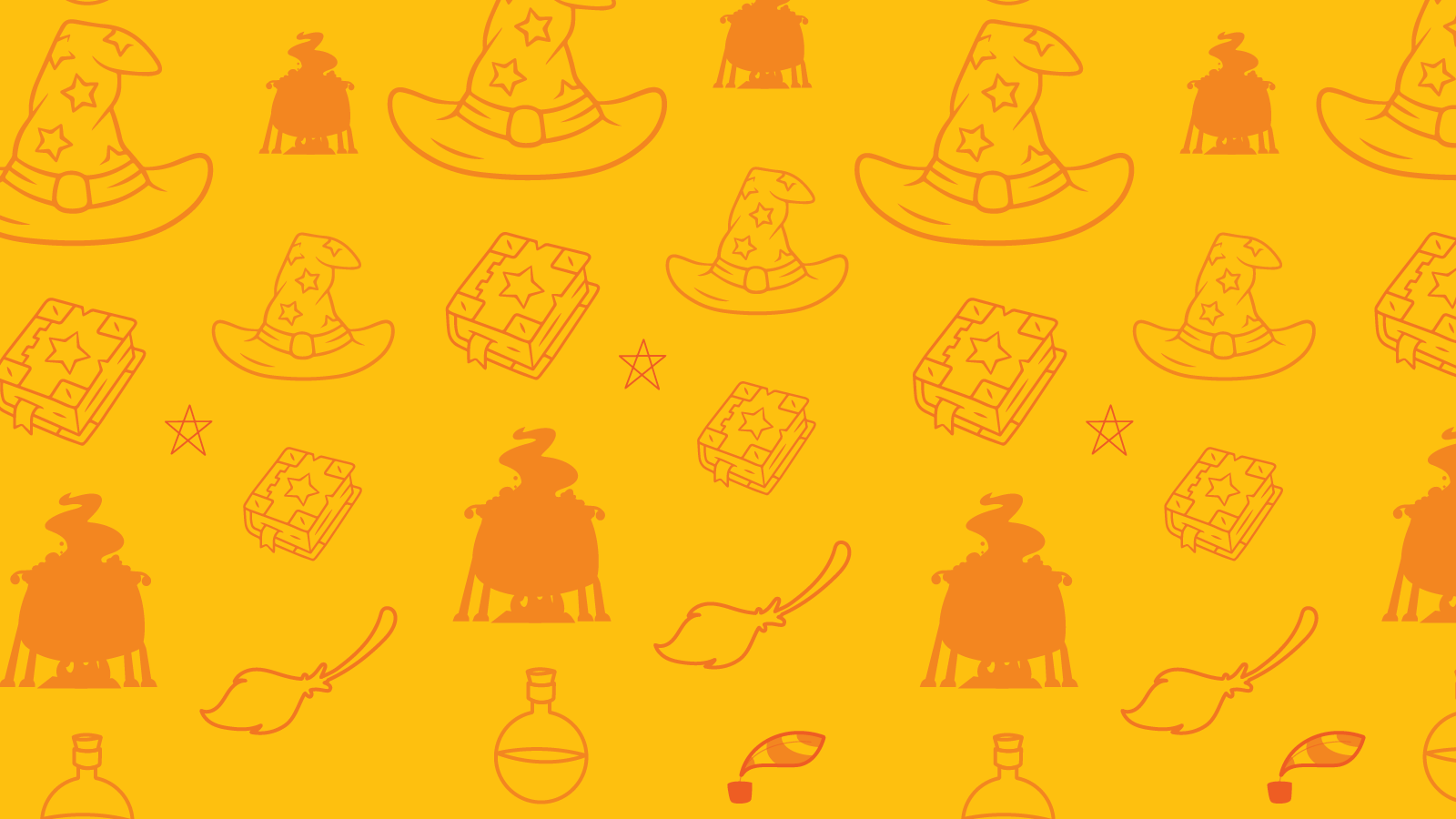 Can you spot the object in these sentences?
Can you spot two things in this sentence?
Children like maths.
The word “maths” is the object.
Teachers drive cars.
The word “cars” is the object.
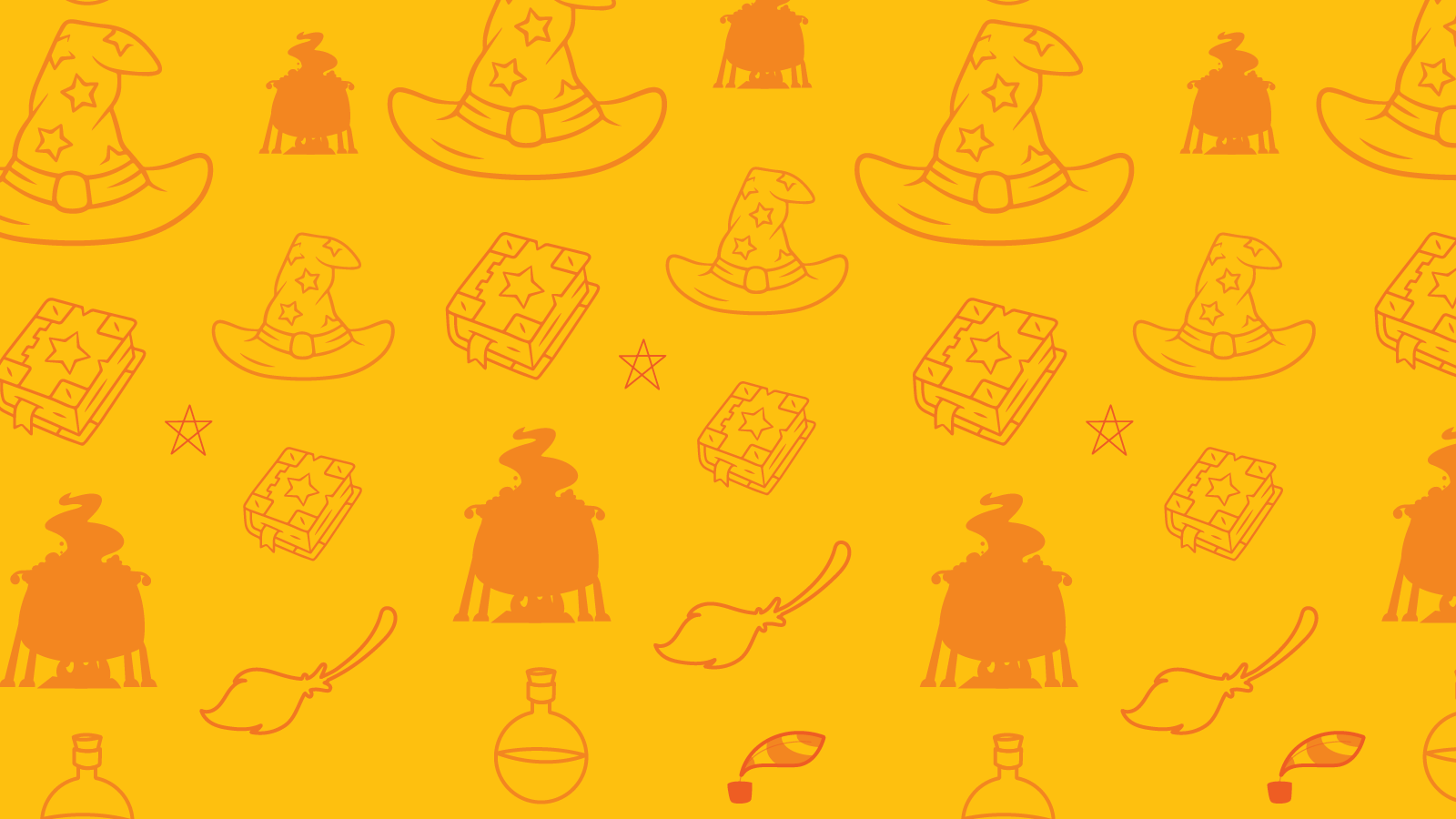 Can you spot the subject in these sentences?
Can you spot two things in this sentence?
The child was hit by the ball.
The word “ball” is the subject as it is doing the verb/it is “hitting the child”.
The children were told to shout by the teacher.
The word “teacher” is the subject as it is doing the verb/it is “telling the children to shout”.
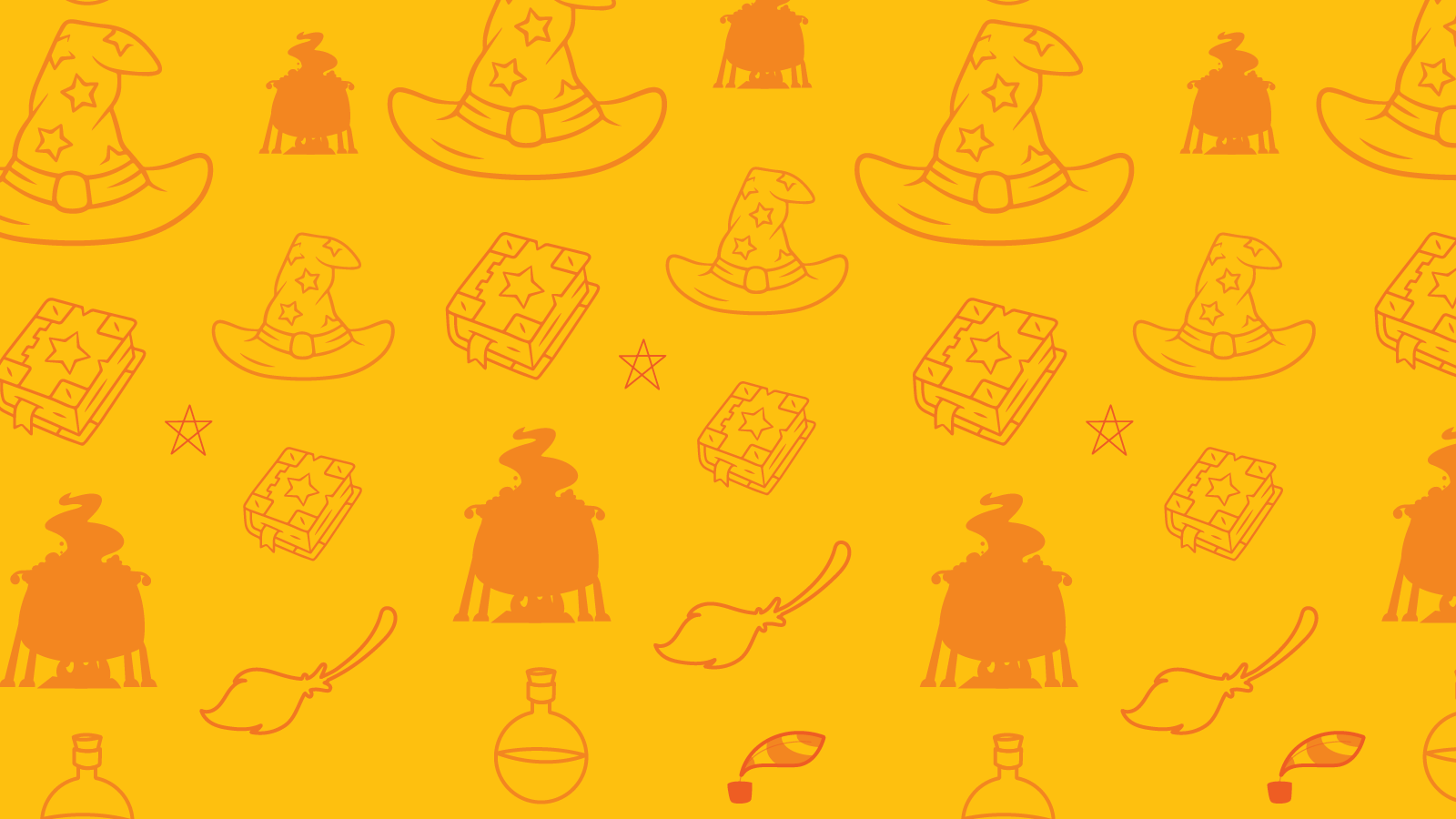 Sentences with a subject and an object can be in the active form or passive form.
Verb
ACTIVE FORM
Subject
Object
Can anyone guess what the passive form may look like?
Object
Verb
PASSIVE FORM
Subject
Can you spot the difference?
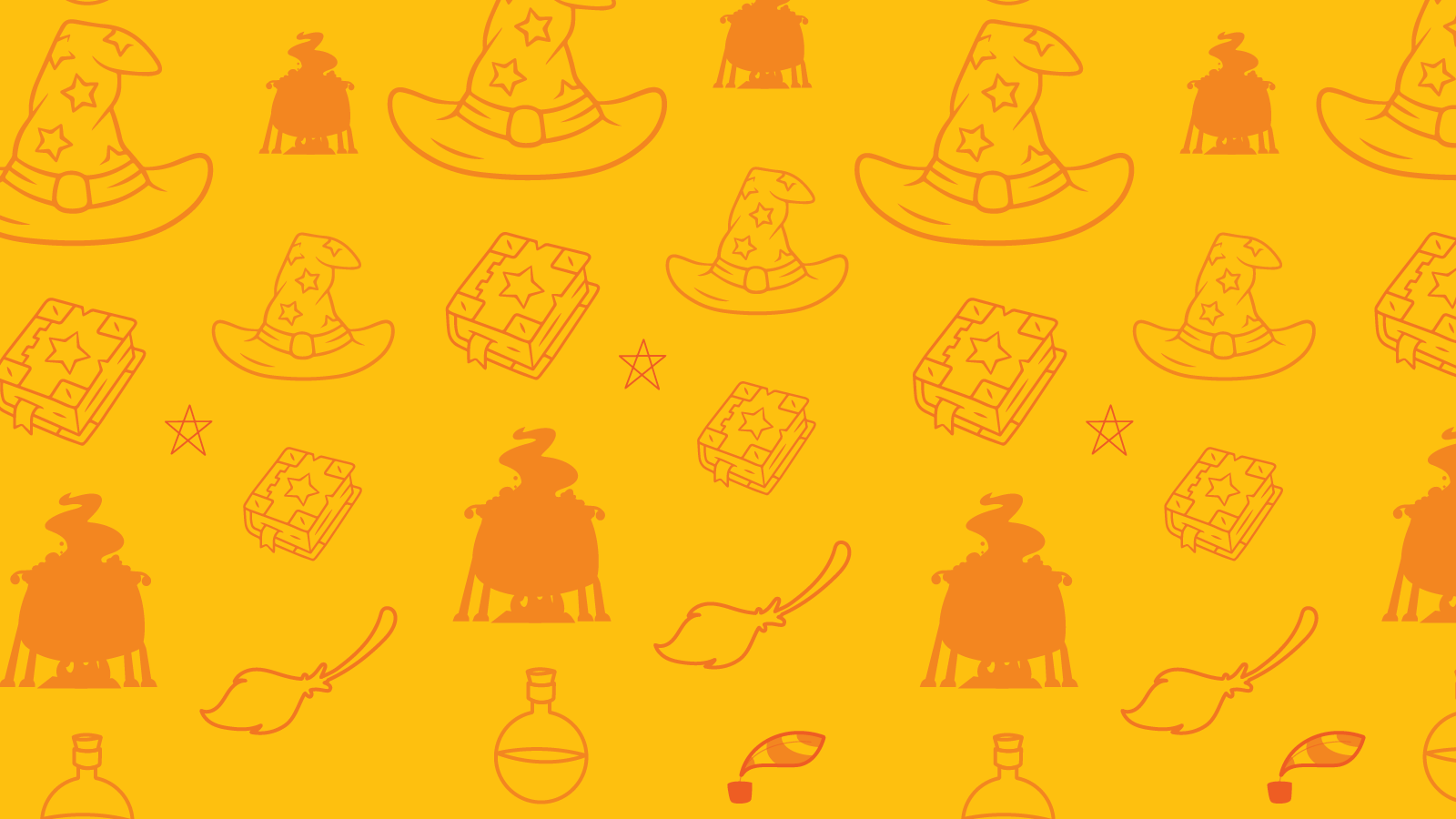 Let’s look at an example.
The child was hit by the ball.
Is this in the active form or passive form?
Which word is the subject?
Which word is the object?
The child was hit by the ball.
Subject
Object
Verb
This sentence is in the passive form.
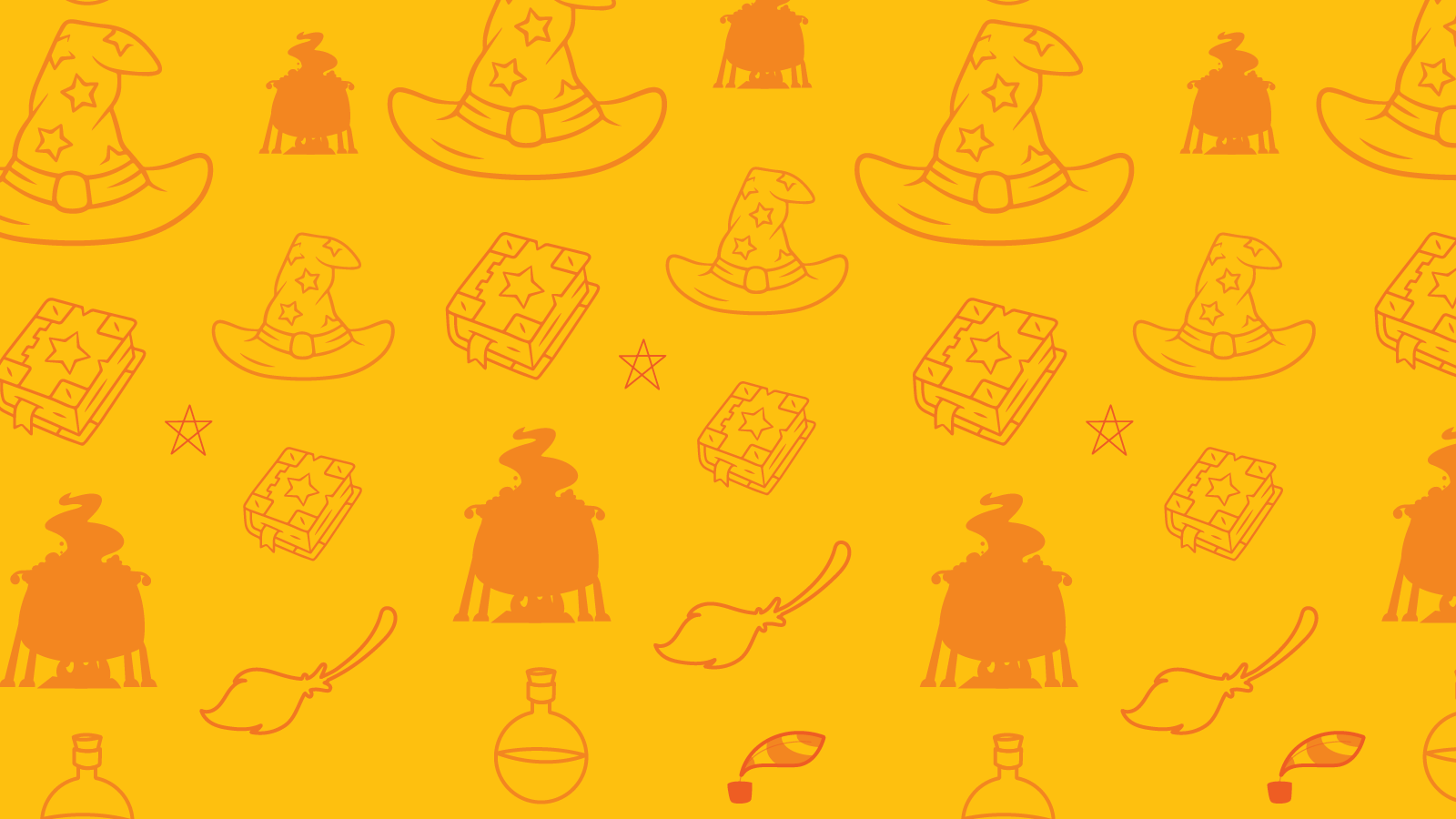 Let’s look at an example.
The child hit the ball.
Is this in the active form or passive form?
Which word is the subject?
Which word is the object?
The child hit the ball.
Subject
Verb
Object
This sentence is in the active form.
Can you think of two sentences where one sentence is in the active form and one sentence is in the passive form?
2 Minute Timer
TIME’S UP!
Last 60 seconds!
GO!
Start